Sharks
By Aisling Phelan
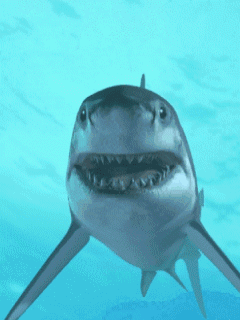 Sharks
By Aisling Phelan
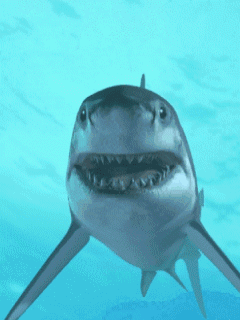 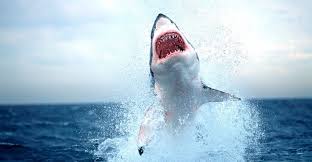 Sharks come in many different sizes, like hammerhead, tigershark and even dog fish…..but there is nothing like a Great White Shark!
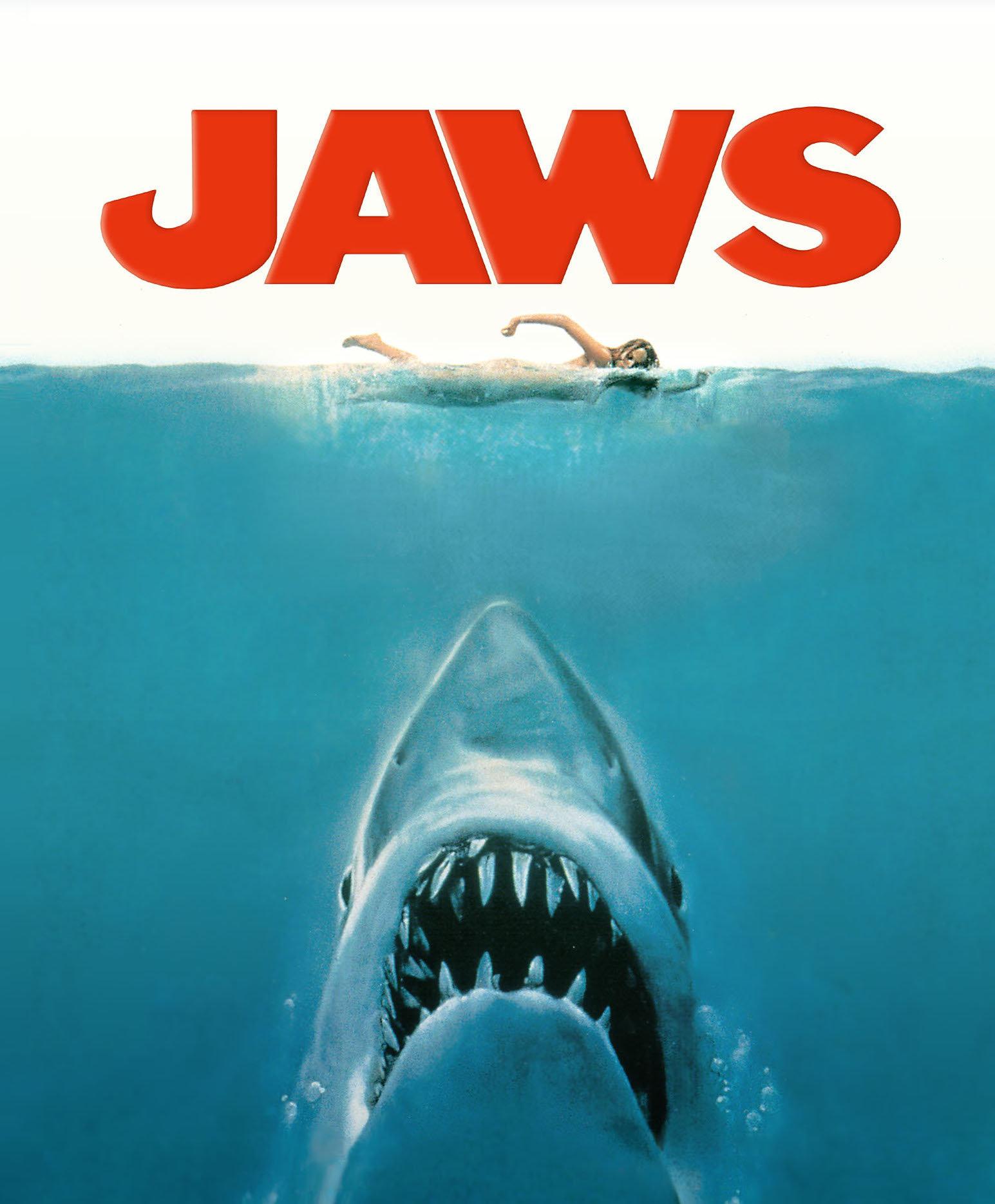 Movie - “Jaws”
The shark in the 1975 movie “Jaws” was a great white shark
Facts about sharks.
Sharks have no bones
Sharks have good eyesight.
The skin of a shark feels like sandpaper.
Sharks go into a trance when they are turned on their back.
Sharks have been around for a long time (455 million years ago).
Blue Sharks are really blue.
Not all sharks have the same type of teeth.
Each whale shark’s pattern is as unique as a fingerprint.
Reasons I like sharks!
They are cool!
They are interesting.
They are brave.
They are in a great movie.
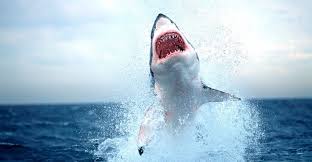 Sharks come in many different sizes, like hammerhead, tigershark and even dog fish…..but there is nothing like a Great White Shark!
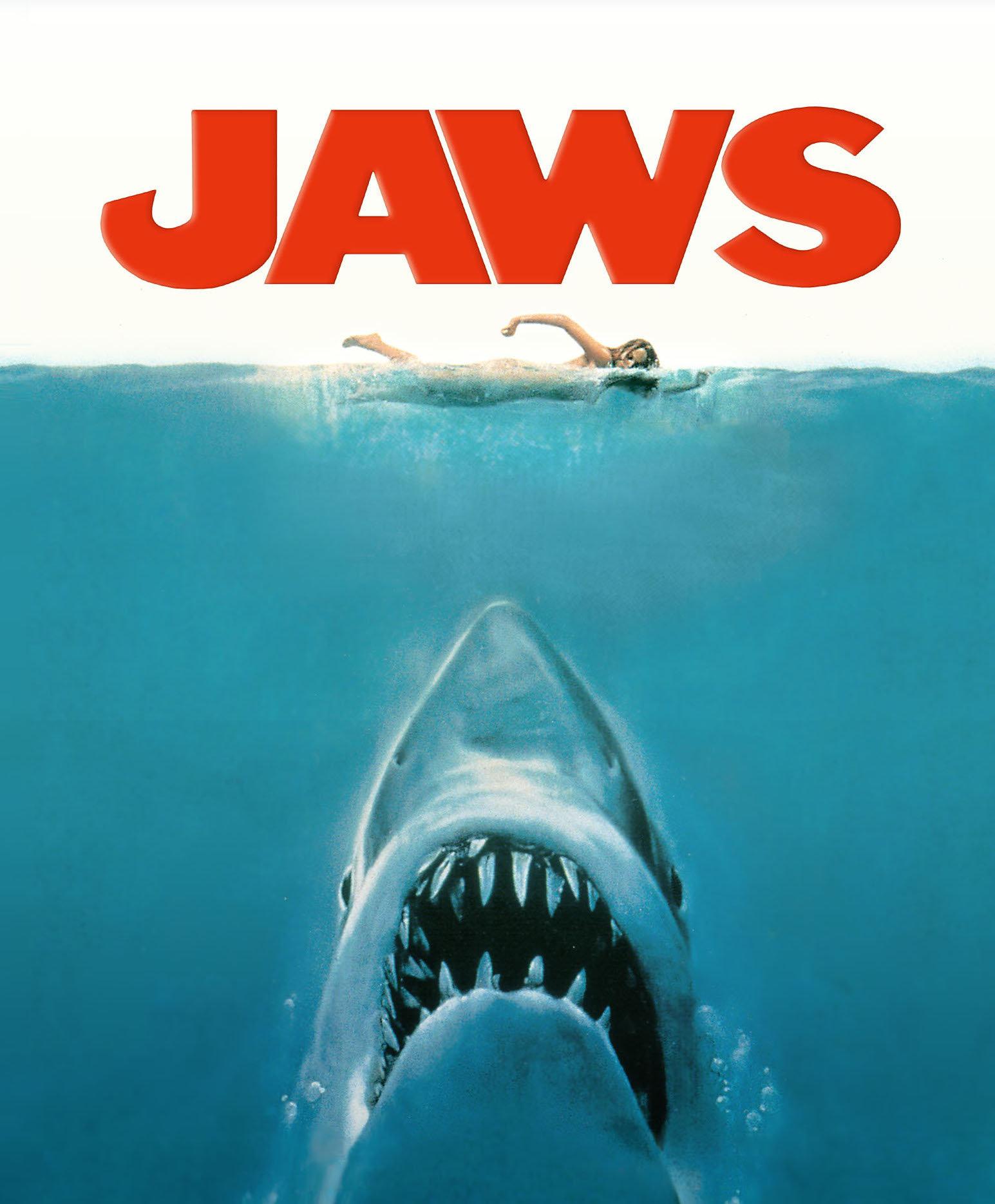 Movie - “Jaws”
The shark in the 1975 movie “Jaws” was a great white shark
Facts about sharks.
Sharks have no bones
Sharks have good eyesight.
The skin of a shark feels like sandpaper.
Sharks go into a trance when they are turned on their back.
Sharks have been around for a long time (455 million years ago).
Blue Sharks are really blue.
Not all sharks have the same type of teeth.
Each whale shark’s pattern is as unique as a fingerprint.
Reasons I like sharks!
They are cool!
They are interesting.
They are brave.
They are in a great movie.